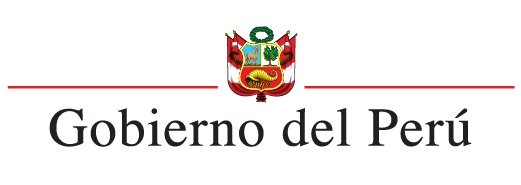 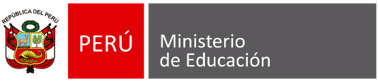 Dirección de Educación intercultural Bilingüe
Reunión virtual
Enero 2024
Documento de trabajo
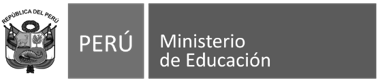 Reunión de organización de los procesos de Gestión de la Educación Intercultural Bilingüe en las IGED – 2024
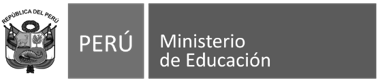 Objetivo de la reunión
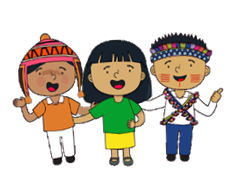 Organizar los procesos de gestión de la Educación Intercultural Bilingüe en las Instancias de Gestión Educativa Descentralizada del país, para el año 2024.
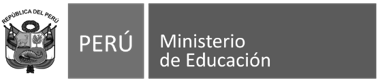 ESTADO ACTUAL DE LA Educación Intercultural Bilingüe
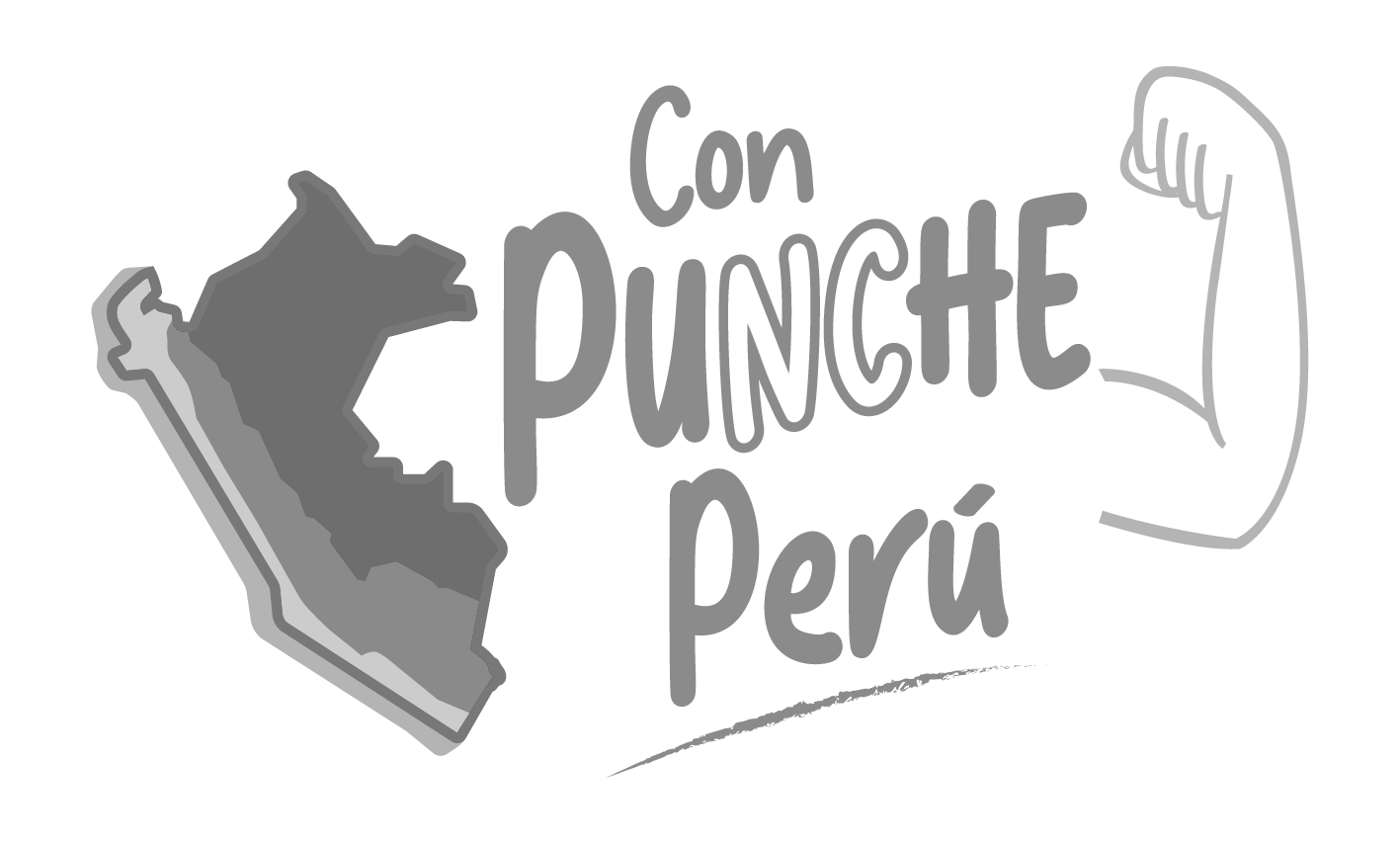 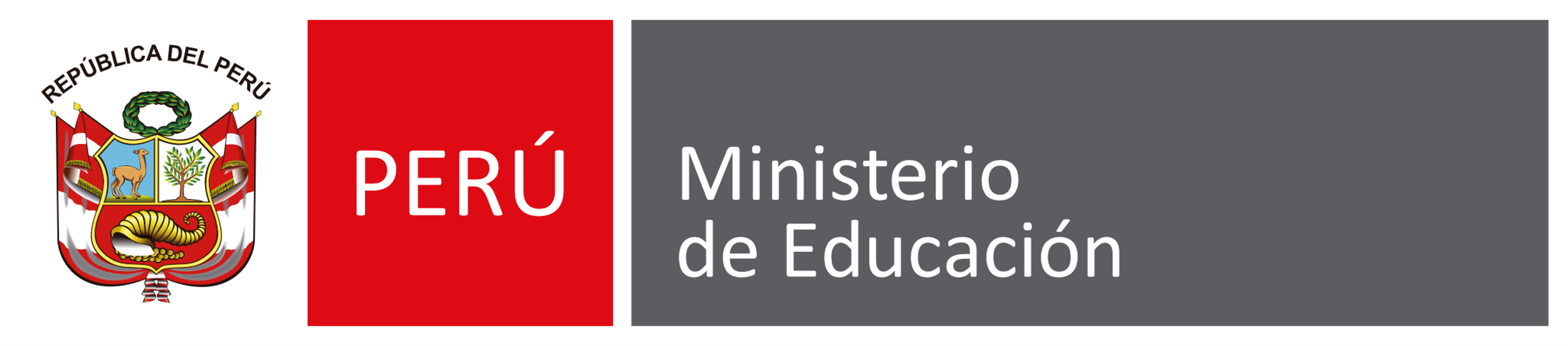 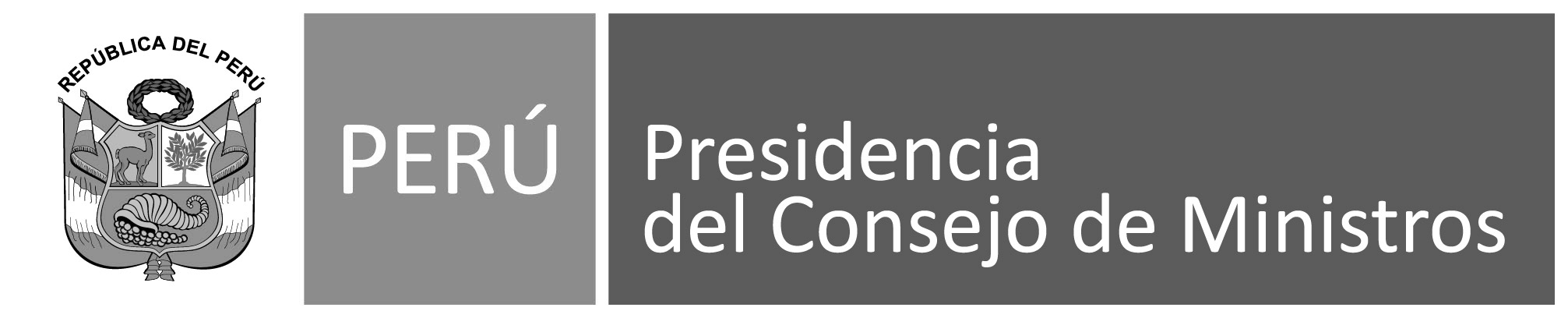 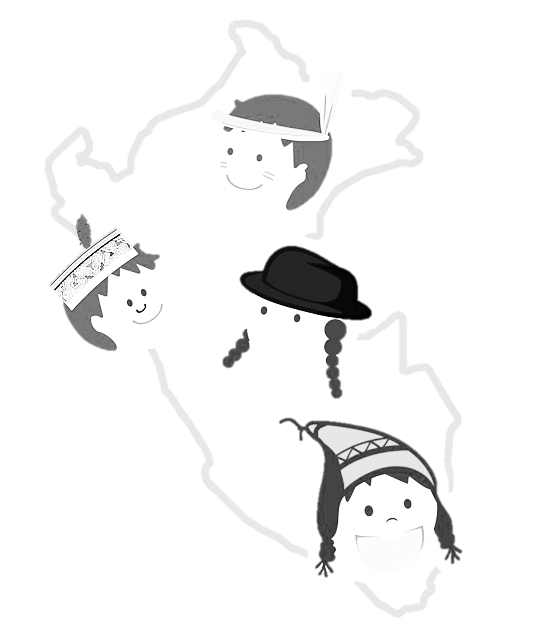 Diversidad y situación de las lenguas
Diversidad lingüística en el Perú
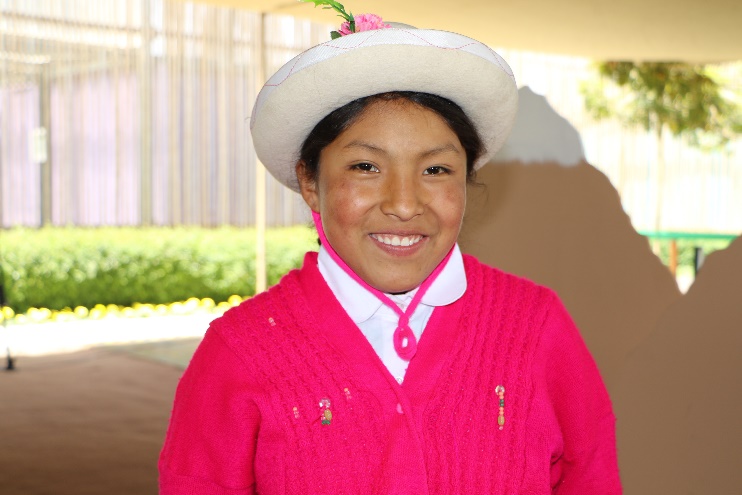 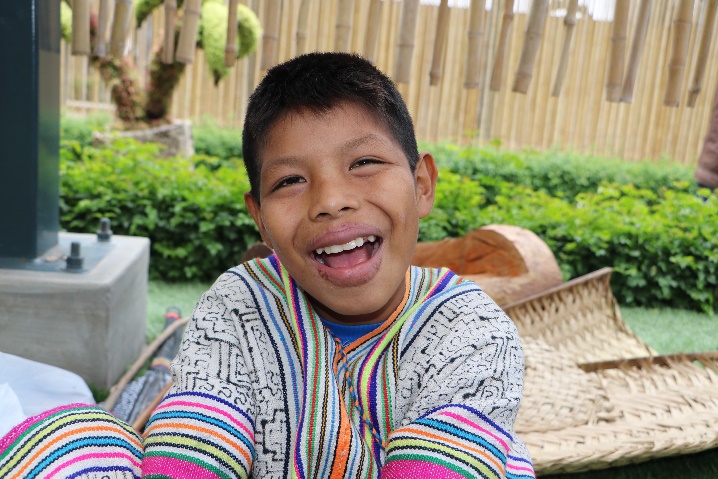 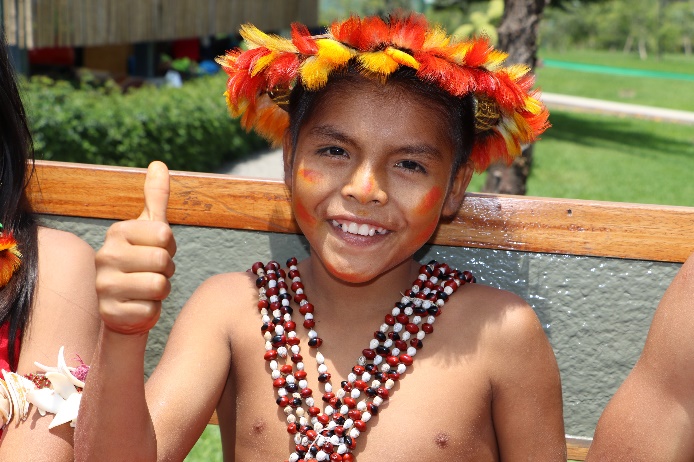 55 pueblos originarios 

48 lenguas originarias 
4 andinas y 44 amazónicas

1 233 314 estudiantes que deben recibir una Educación Intercultural Bilingüe.
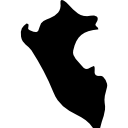 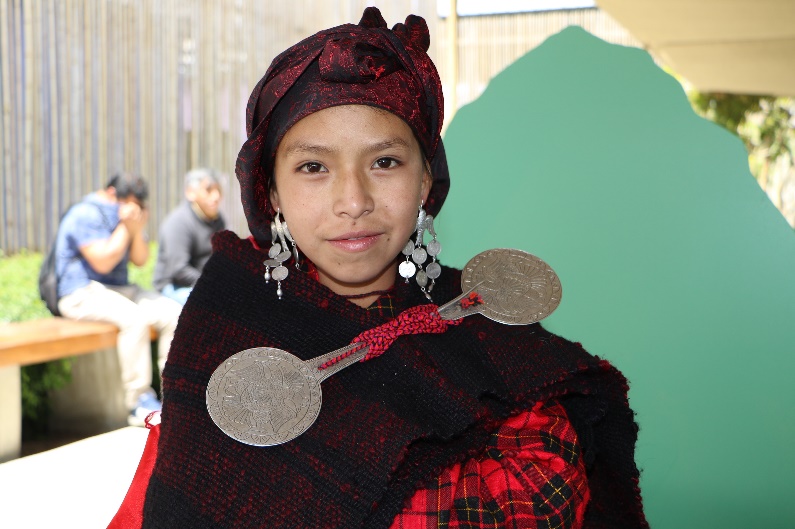 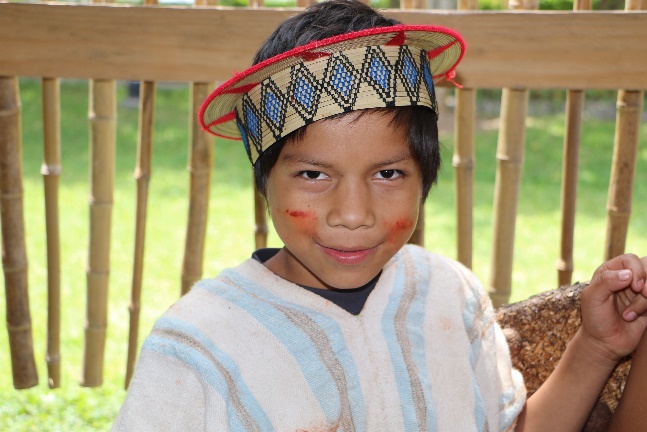 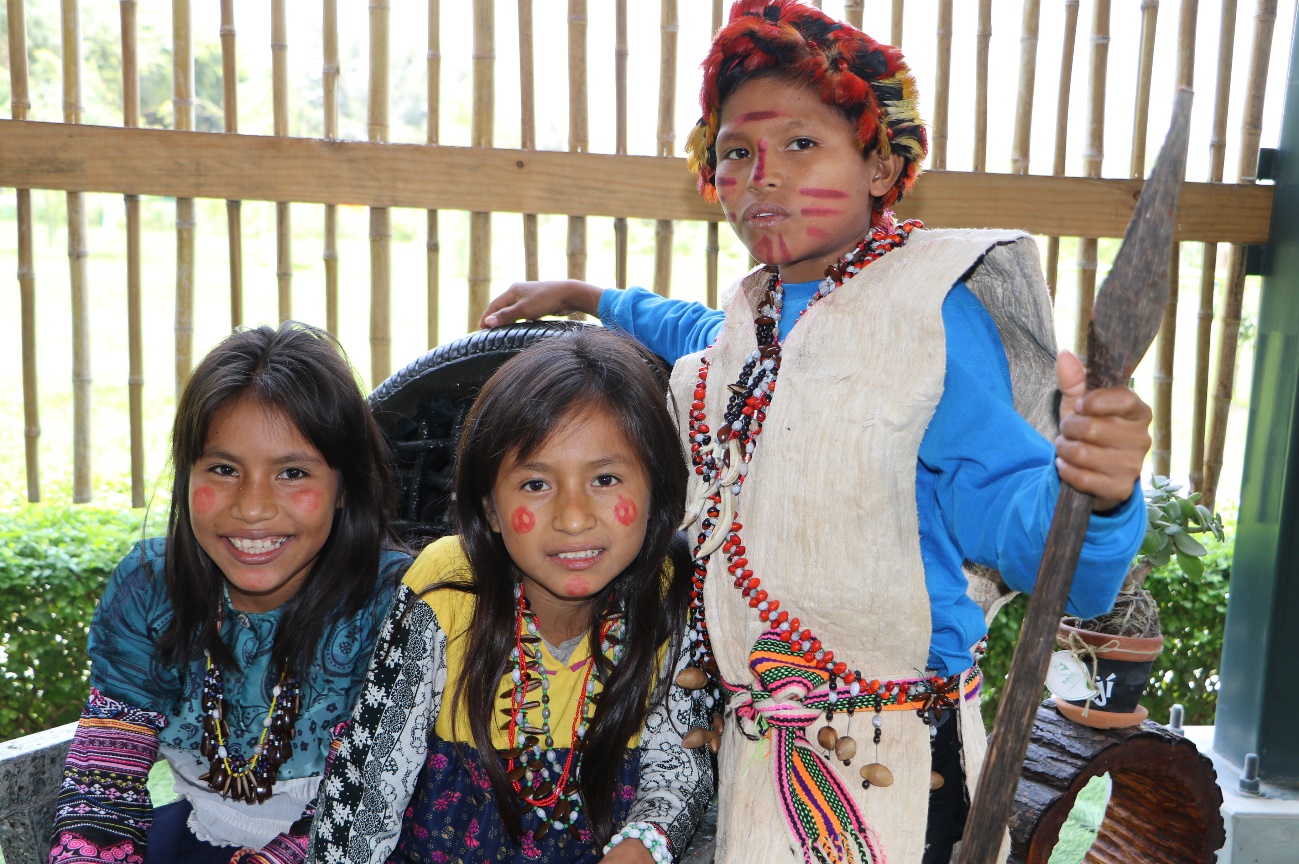 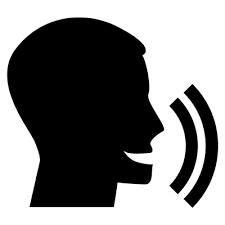 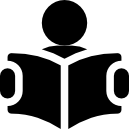 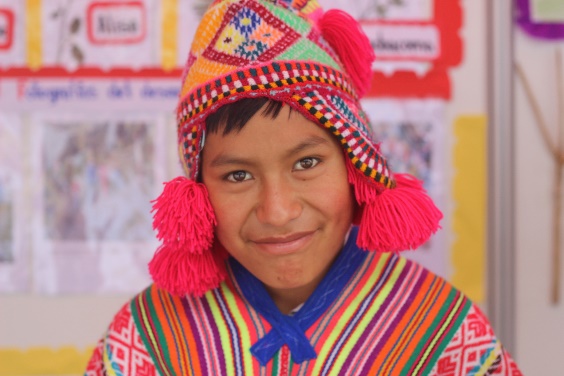 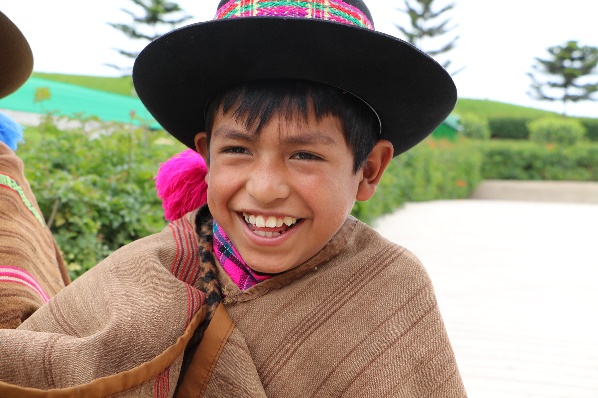 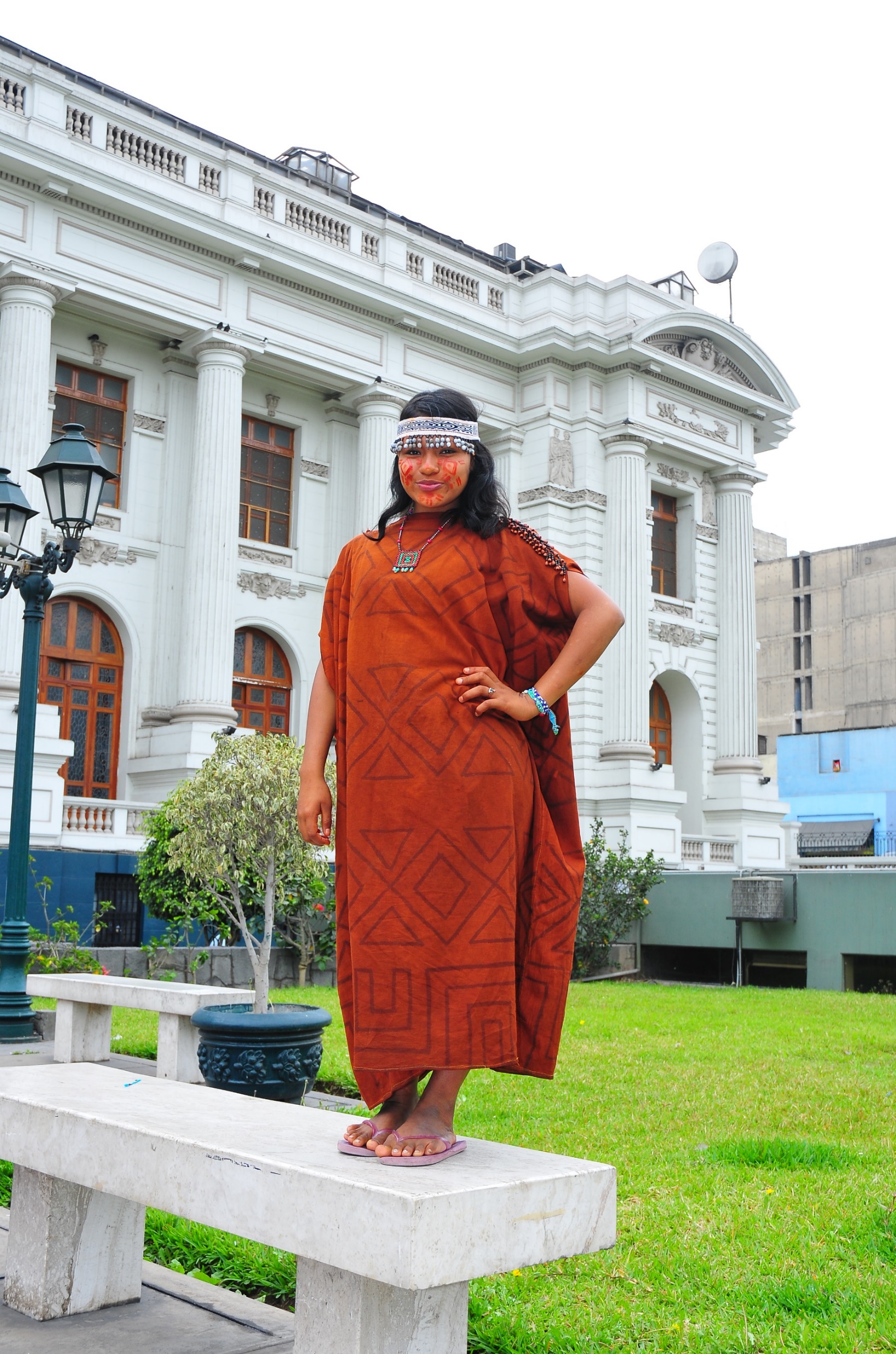 Población hablante de una lengua originaria: 4 millones 390,088
Situación de las lenguas originarias
37 lenguas extintas
48 lenguas actualmente
andoa (shemigae)
capallén
bagua
aguano
hibito
cahuarano
tallán
chirino
omurano*
remo
panobo
awshira
sensi
andoque
culle o culli
yameo
mochica
sacata
patagón
chango
calva
huariapano
palta
uro
motilón
quíngnam
atsahuaca
tabancale
otanave
sechura
puquina
cholón
cat*
mayna
walingos*
Habladas por generaciones de adultos y mayores
panatahua
den*
*Lenguas hipotéticas
Fuente: Documento Nacional de Lenguas Originarias  del Perú (Minedu, 2013)
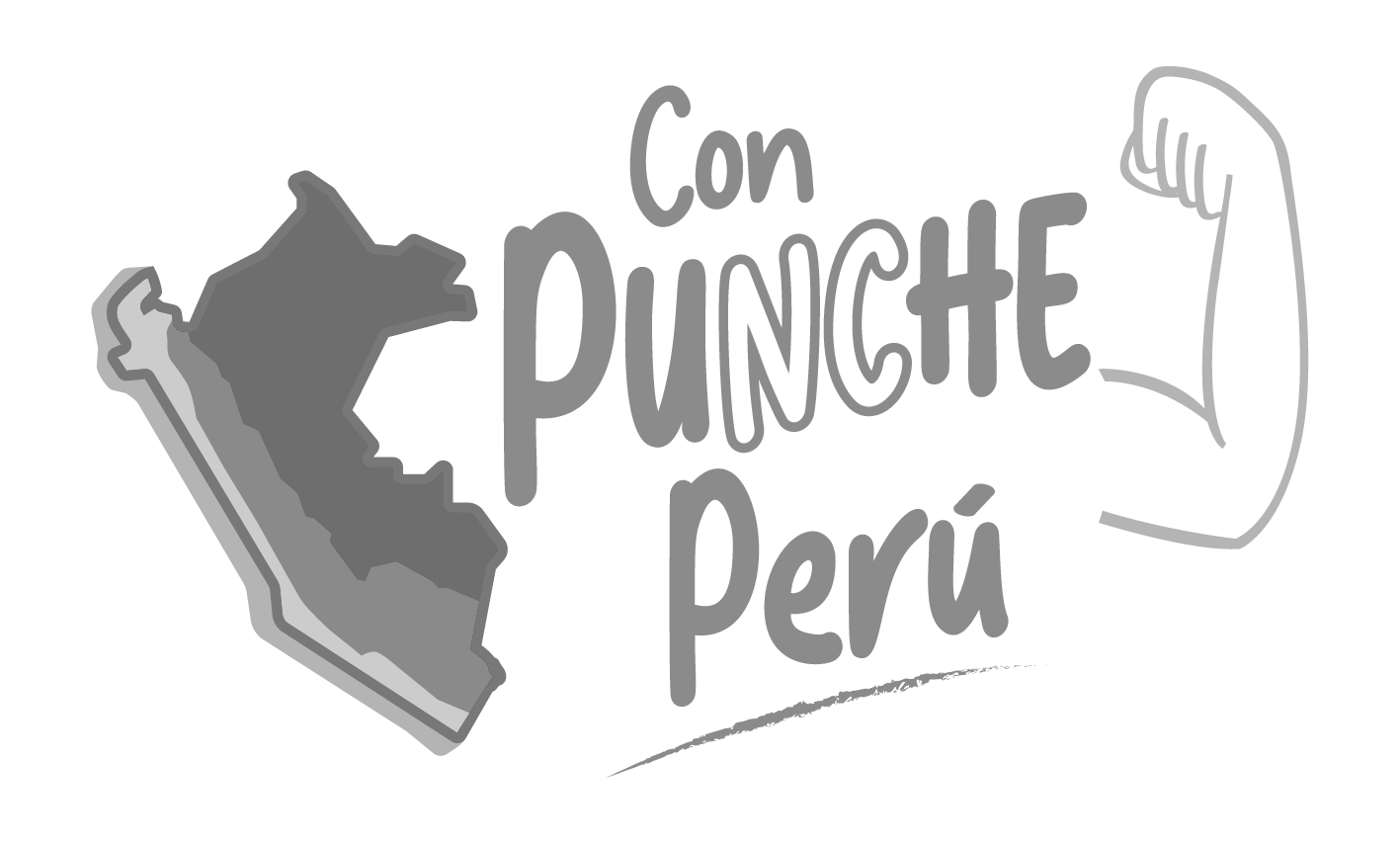 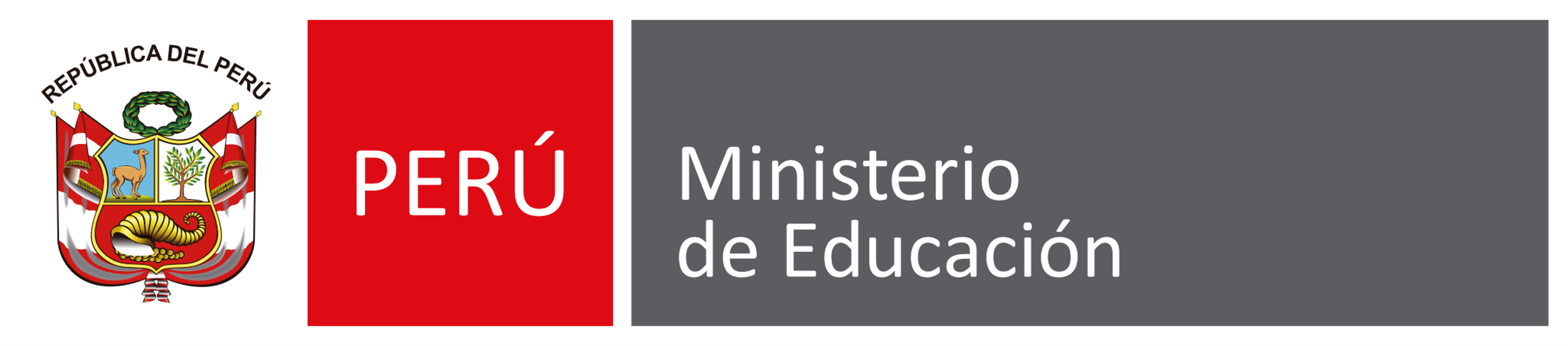 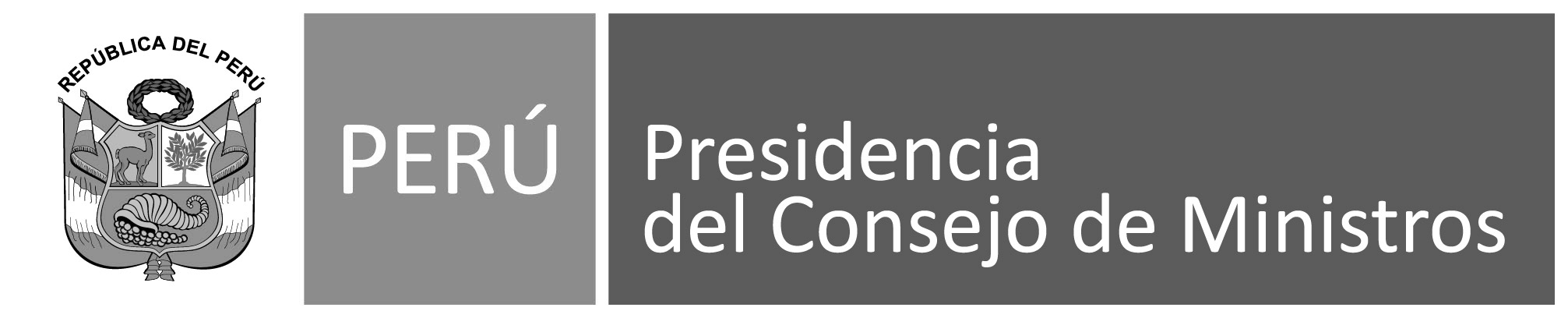 ¿CUÁLES SON LOS DESAFÍOS A ENFRENTAR?
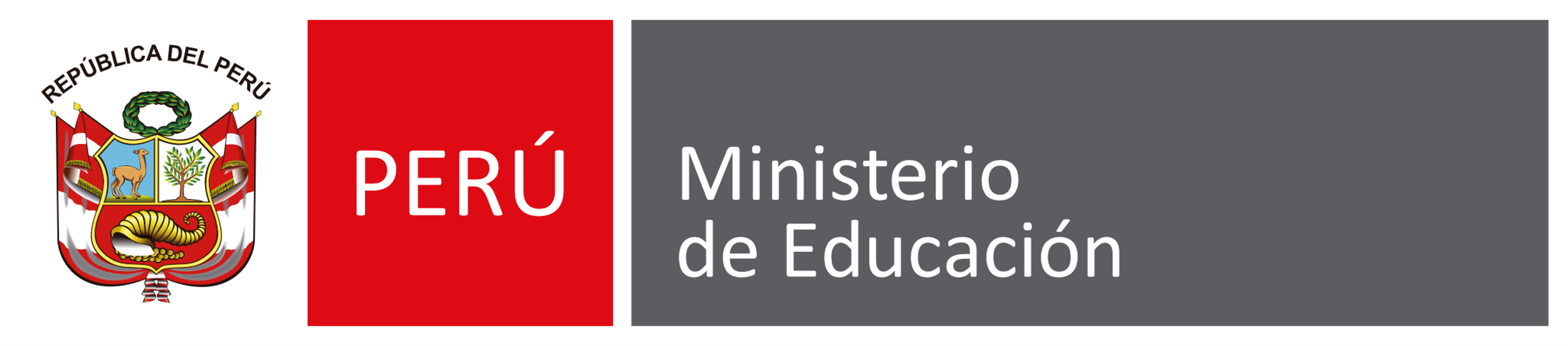 Situación de los aprendizajes
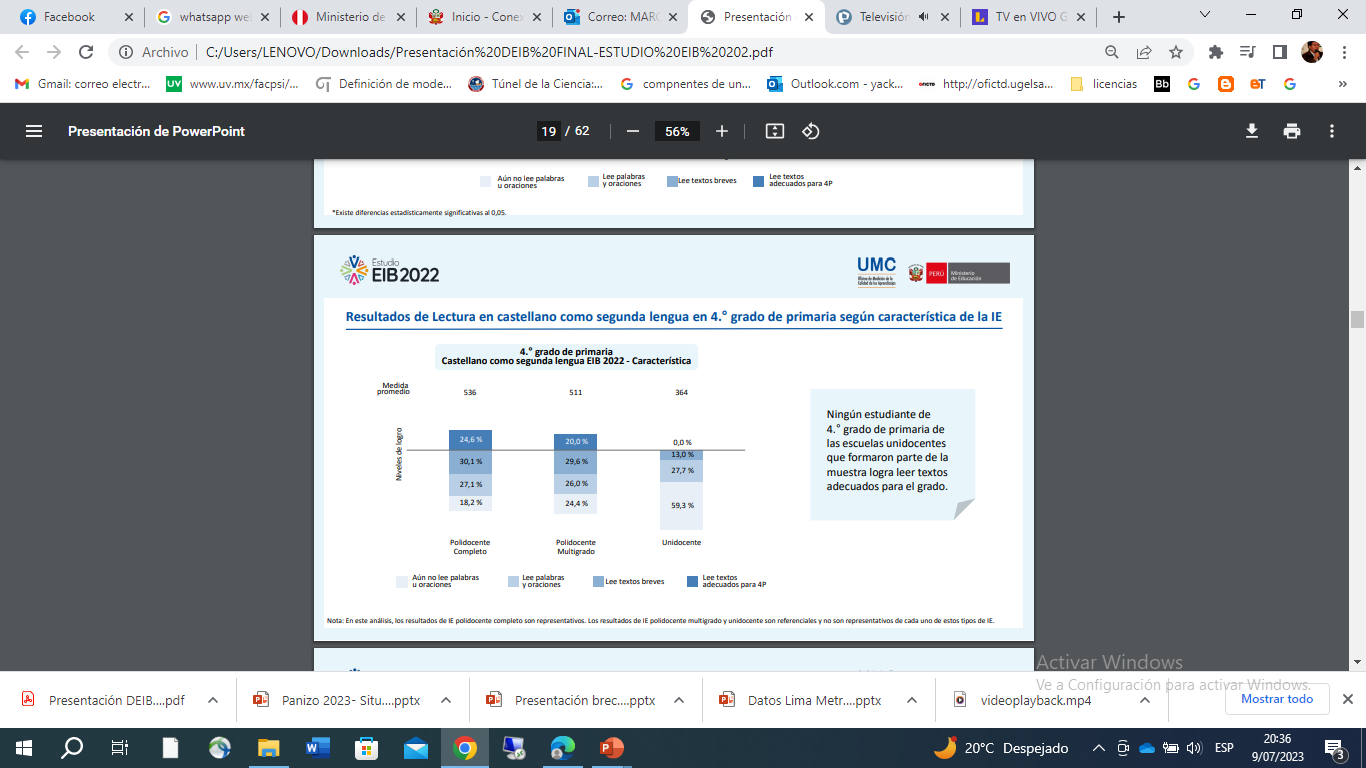 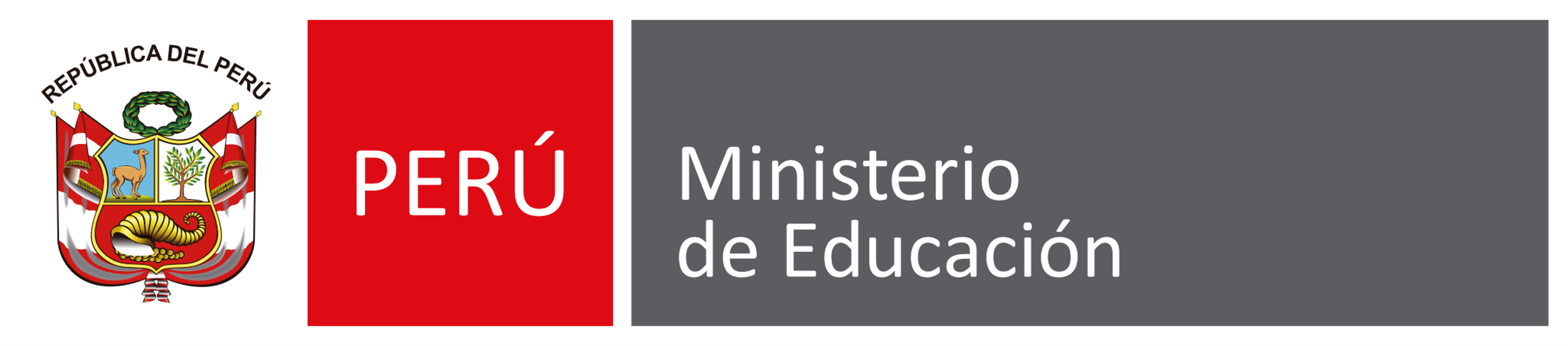 Situación de los aprendizajes
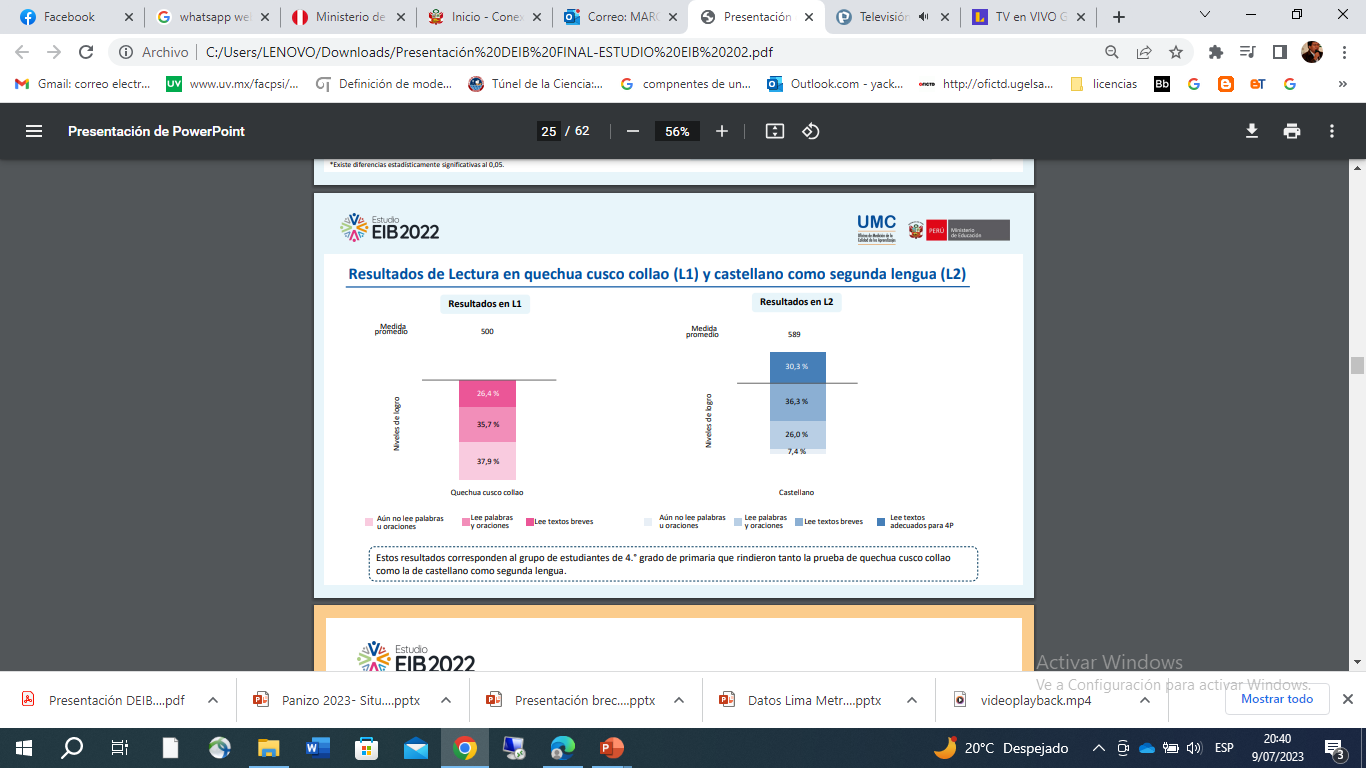 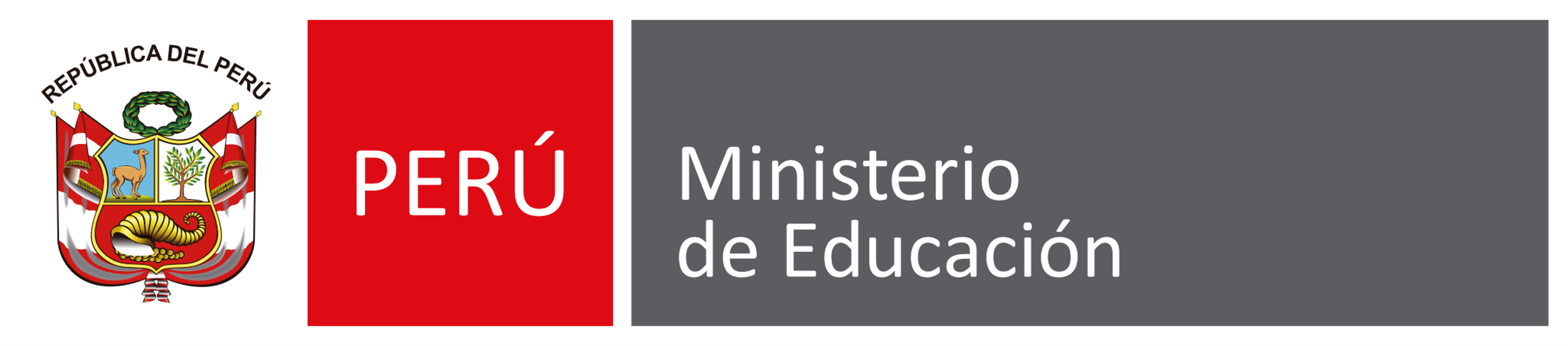 Situación de los aprendizajes
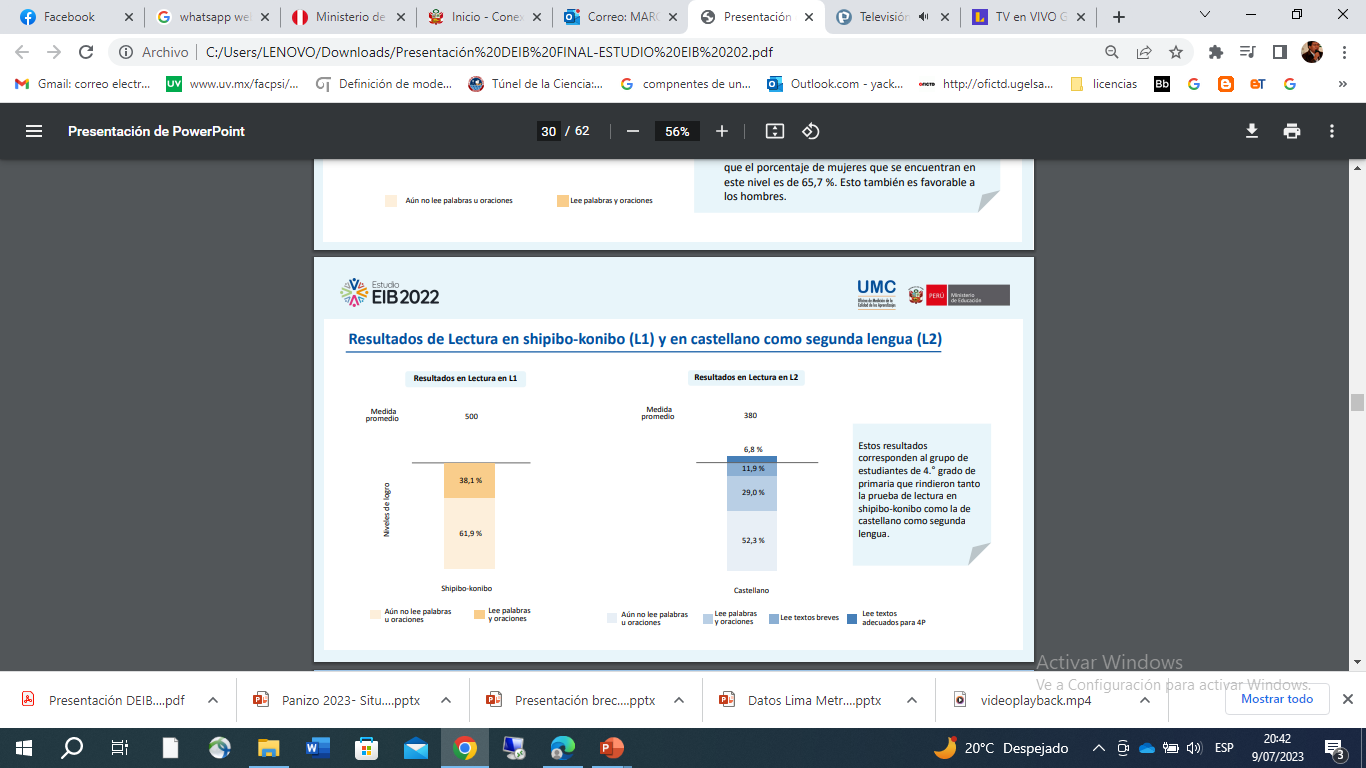 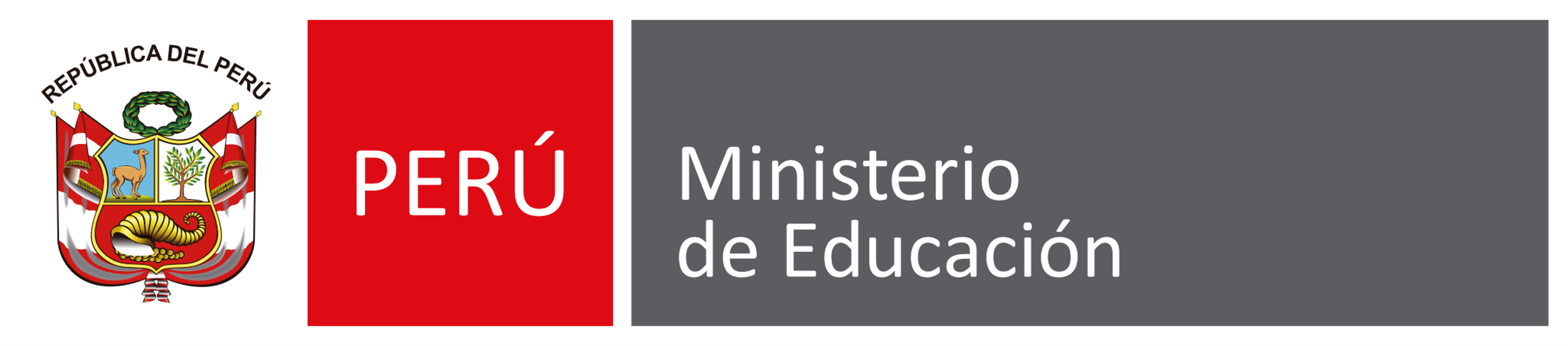 Situación de las lenguas – transmisión intergeneracional
Todas las lenguas originarias
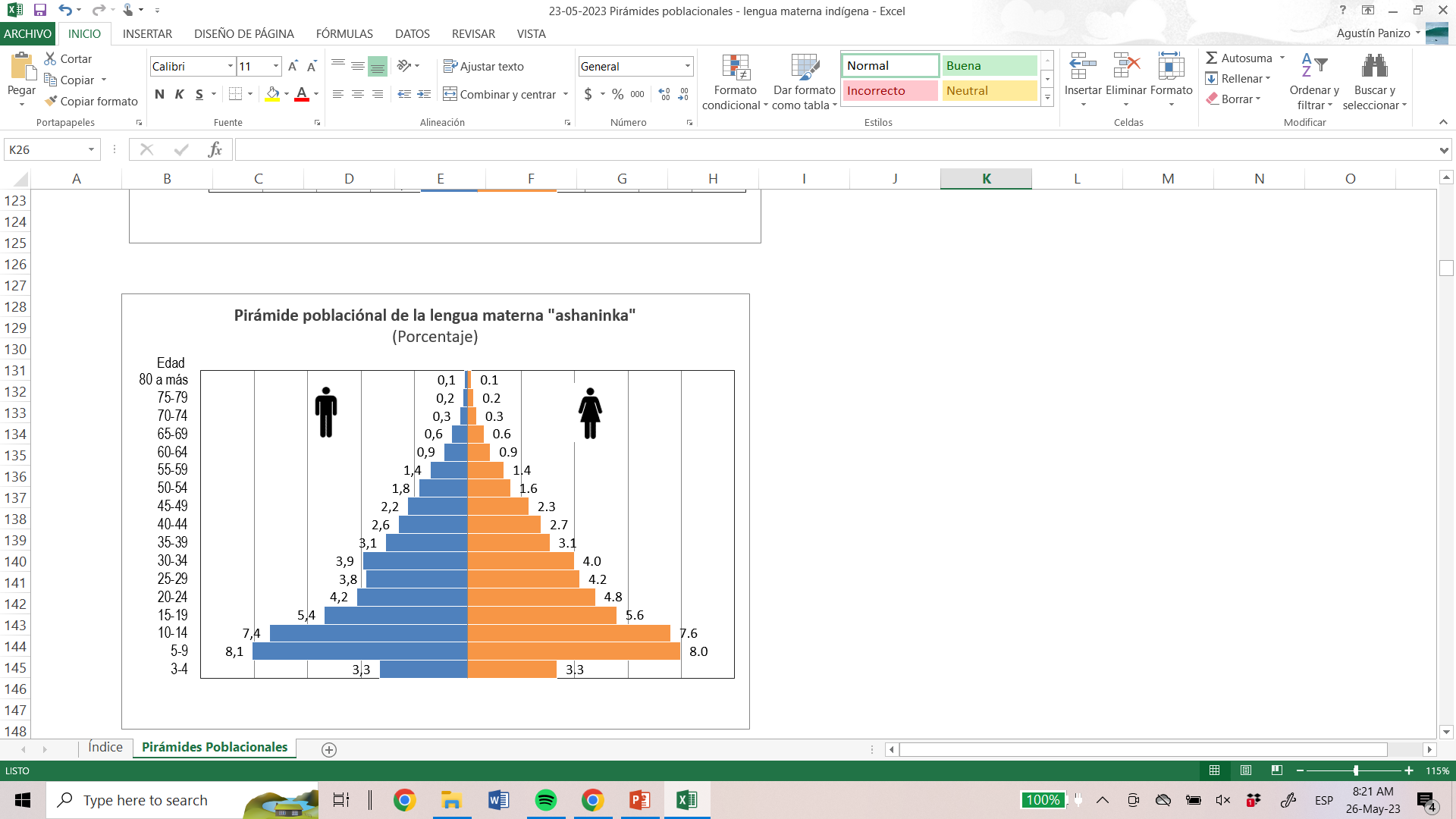 Una lengua amazónica: 

Ashaninka
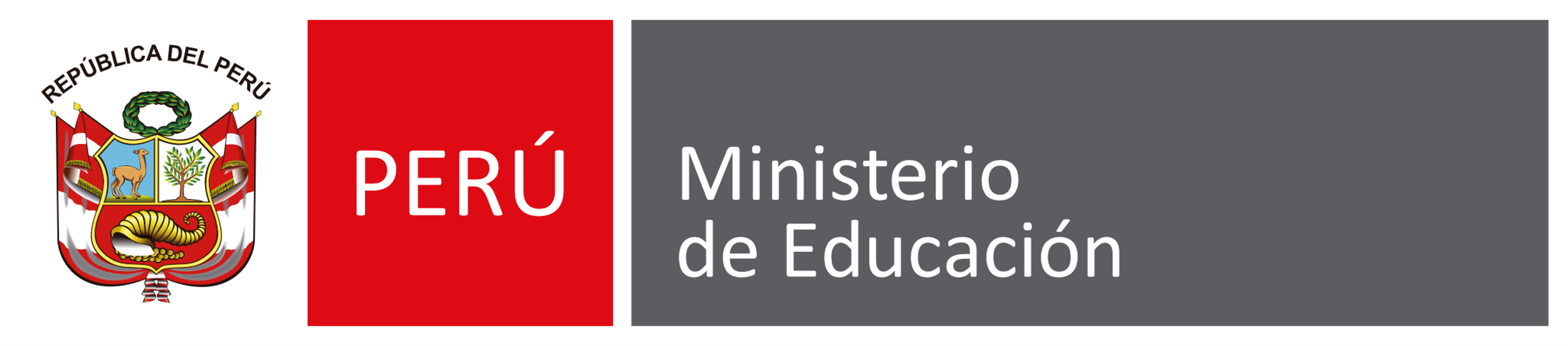 Situación de los profesores – brecha docente
Formación académica de los docentes de IIEE EIB según nivel educativo, 2021
Son 3480 (3.5%) los docentes que tienen título profesional en EIB.
Hay 86443 (87%) docentes que cuentan con titulo profesional que no corresponde a la EIB.
9071 (9.2%) docentes no tienen titulo profesional en educación, que deben ser atendidos por la formación inicial docente.
Fuente: RNIIEE EIB RVM 185-2019-MINEDU, NEXUS 2021, RNDBLO 2015-2021, BD Contratación 2021 Elaboración: MINEDU/DIGEIBIRA/DEIB.
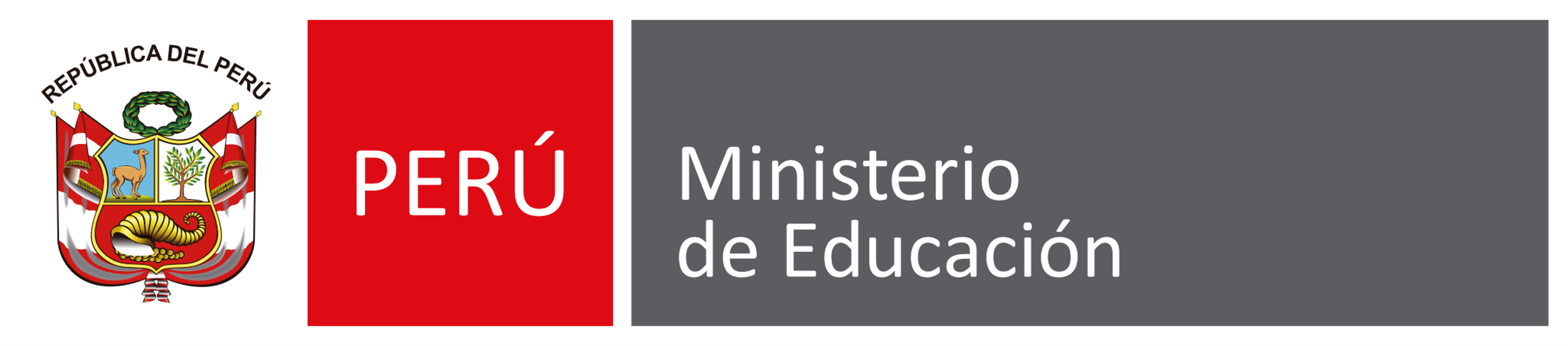 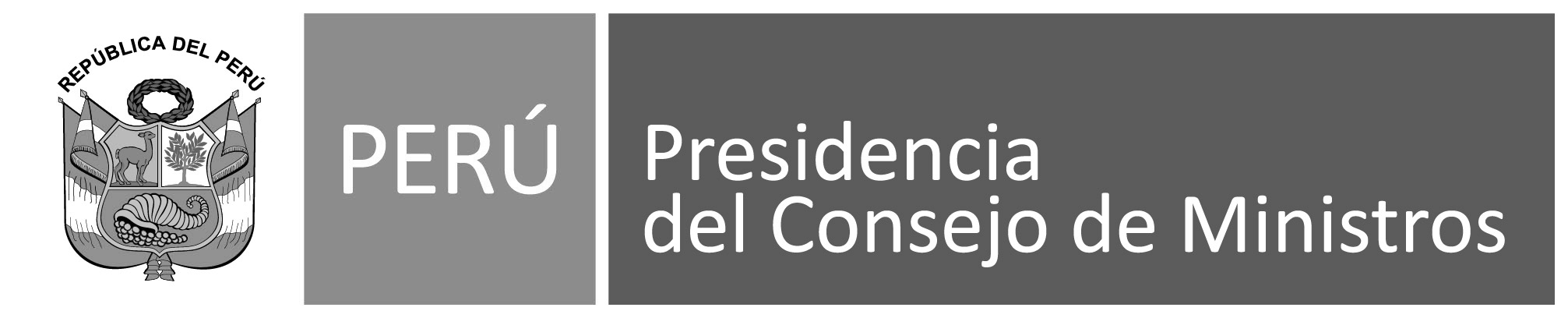 ¿CUÁLES SON NUESTRAS PERSPECTIVAS?
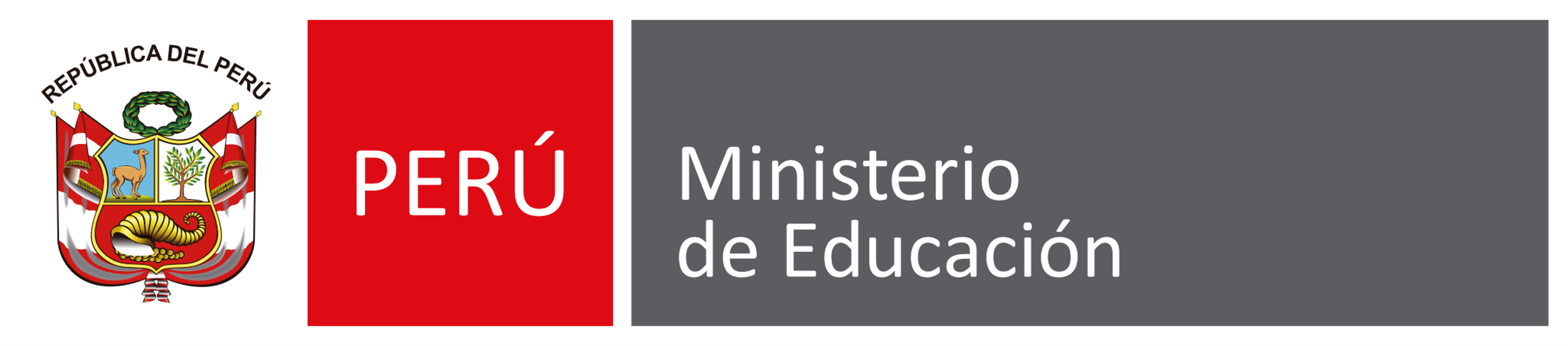 ¿Qué nos corresponde frente a esta situación?
Mejores aprendizajes
Actualización del MSEIB y las normas conexas.
Asistencia técnica pedagógica a las DRE y UGEL
Renovación en la elaboración de materiales EIB
Actualización de la Política EIB
Plan de cierre de brecha docente EIB
Inicio implementación EIB en secundaria - 2019
Bajos niveles de logro de aprendizajes en castellano y LO en los estudiantes EIB
Aprobación del MSEIB - 2018
Elaboración de recursos: cuadernos de trabajo y textos para biblioteca en 42 LO, por áreas.
Disminución progresiva de hablantes de las LO en las poblaciones menores.
Compromiso de las organizaciones
Posicionamiento cultural en los materiales educativos.
Existe brecha docente con formación EIB y manejo de LO de los estudiantes.
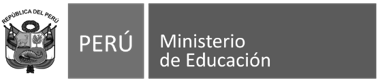 Rol del especialista
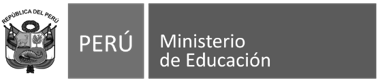 Perfil de especialista EIB – DRE/GRE
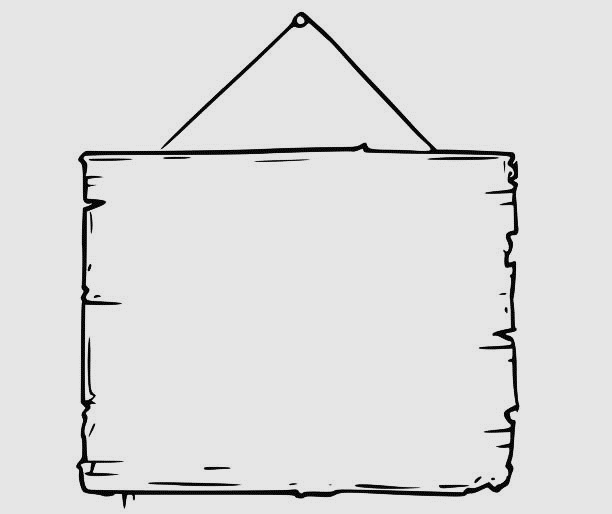 REQUISITO ESPECÍFICO
Tener dominio de la lengua originaria del contexto y figure en 
RNDB
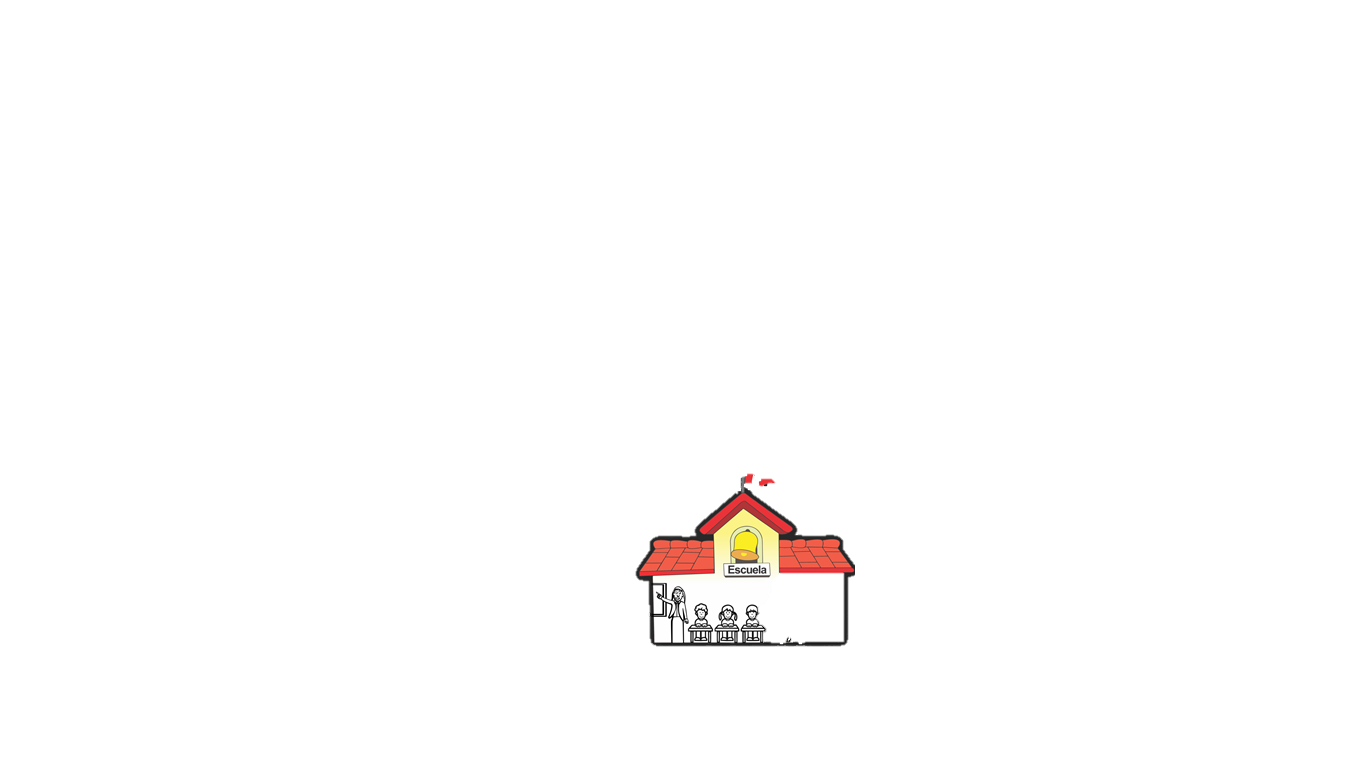 Aprendizaje pertinente y de calidad
Desarrollo de la comunidad
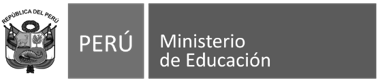 Perfil de especialista EIB – UGEL
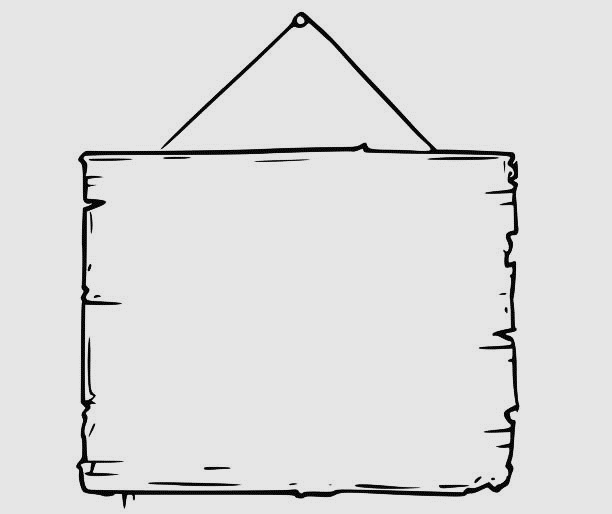 REQUISITO ESPECÍFICO
Tener dominio de la lengua originaria del contexto y figure en 
RNDB
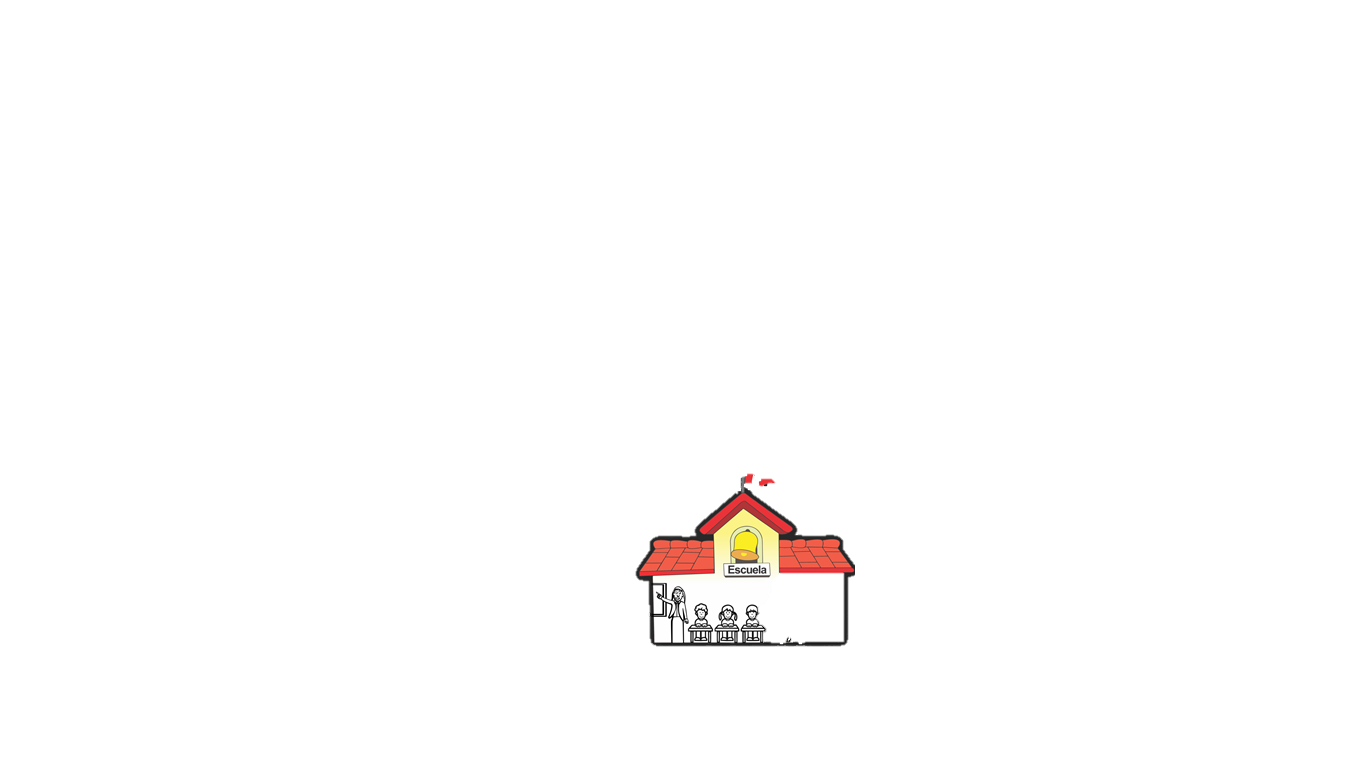 Aprendizaje pertinente y de calidad
Desarrollo de la comunidad
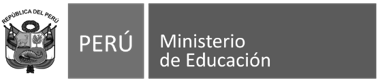 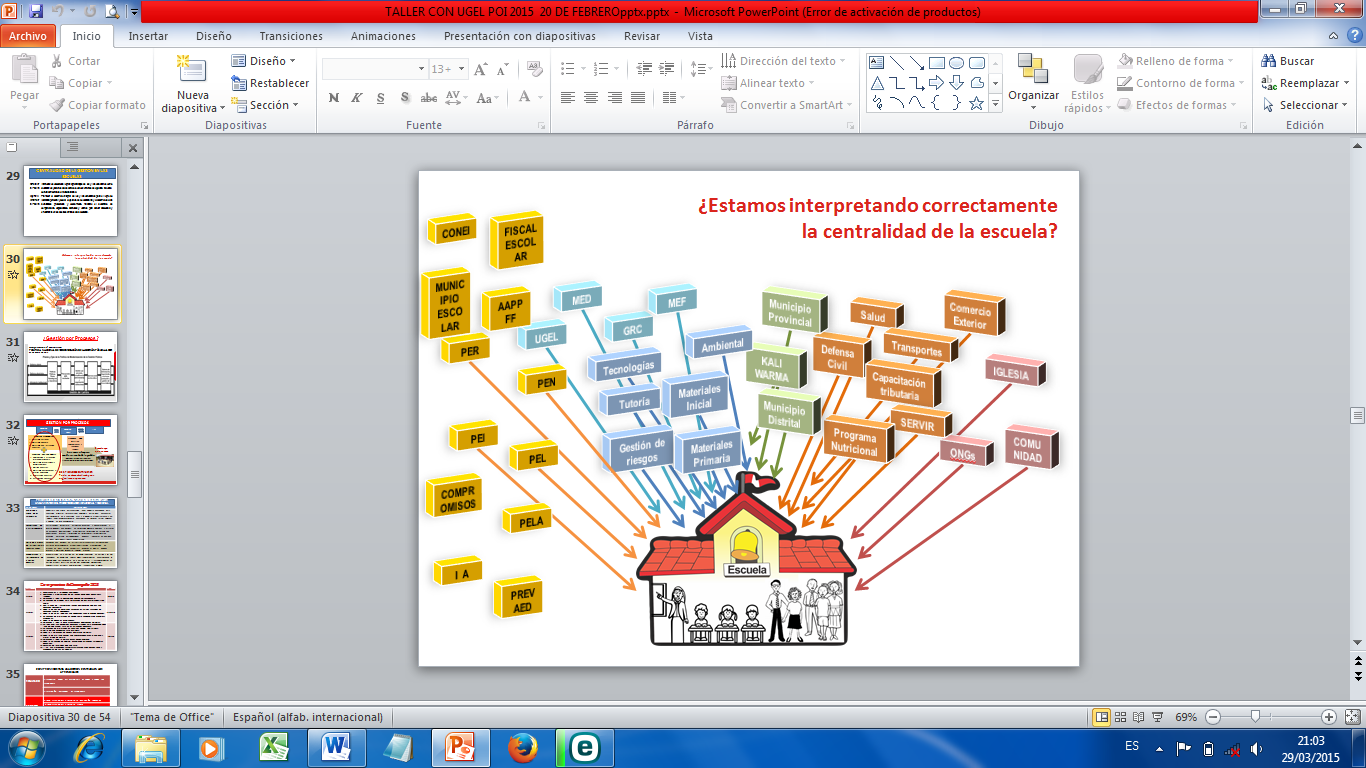 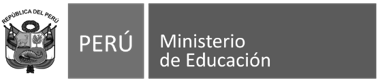 Acciones y/o procesos de gestión de la EIB 2024
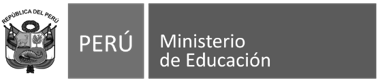 Fortalecimiento de competencias (Asistencia Técnica, Capacitación, otros)
Monitoreo y acompañamiento pedagógico y de gestión 
Caracterización de IIEE
Monitoreo al uso de materiales educativos (SIMON)
Evaluación de DLO.
Tinkuy, Semana de la EIB, …
Otros
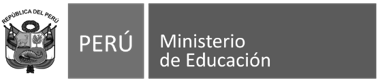 Conversatorio por macrorregiones sobre nudos críticos y demandas para mejorar los procesos de gestión de EIB en el territorio
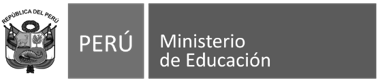 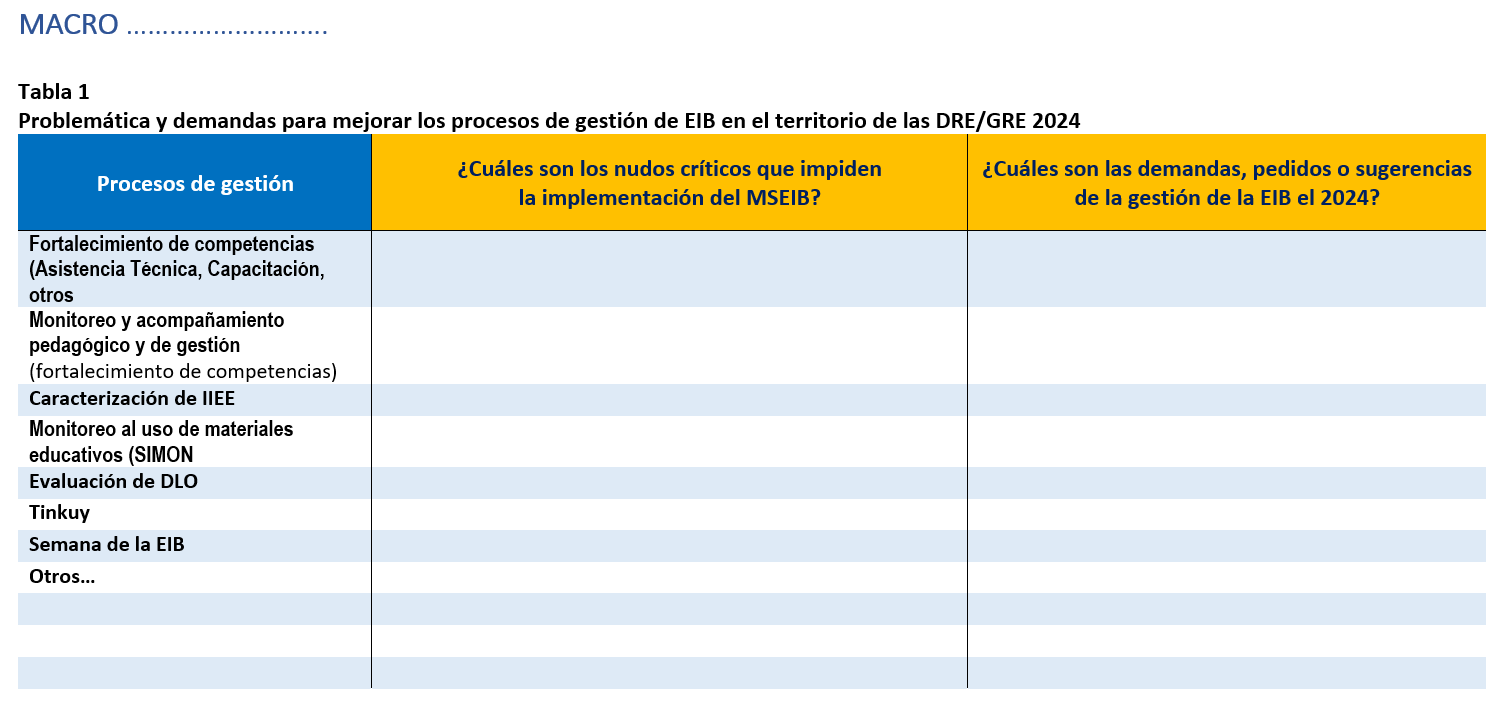 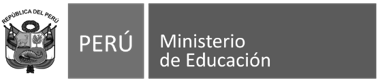 Macro regiones 2024
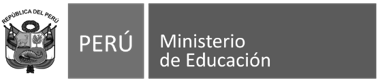 Macro
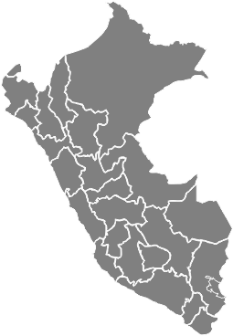 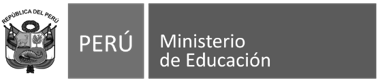 Orientaciones finales y acuerdos
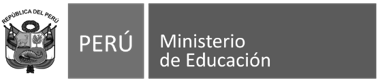 Fecha y hora de la siguiente reunión: plan de implementación del MSEIB en función a nudos críticos y demandas.

 Actualización del directorio de especialistas.
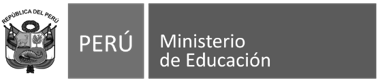 Socializamos nuestros trabajos
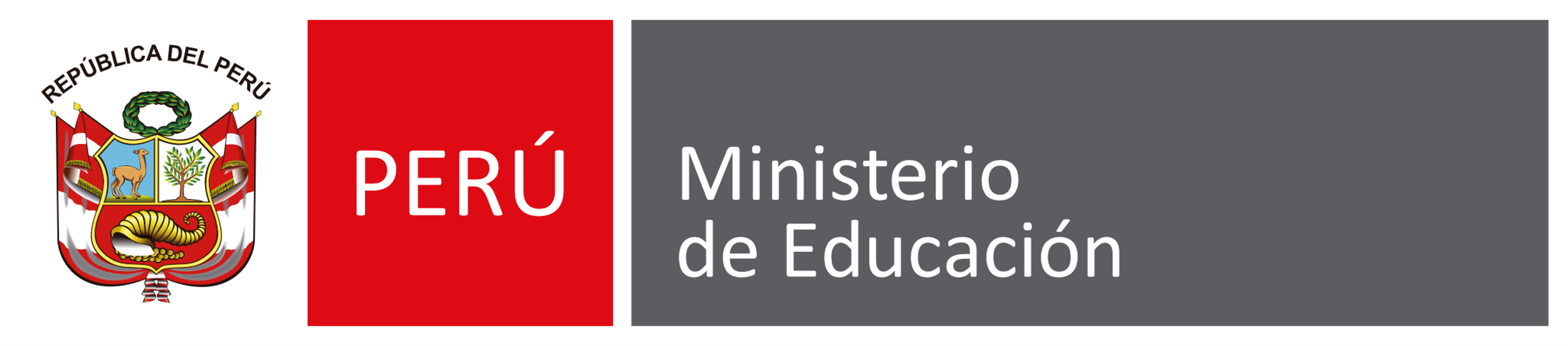 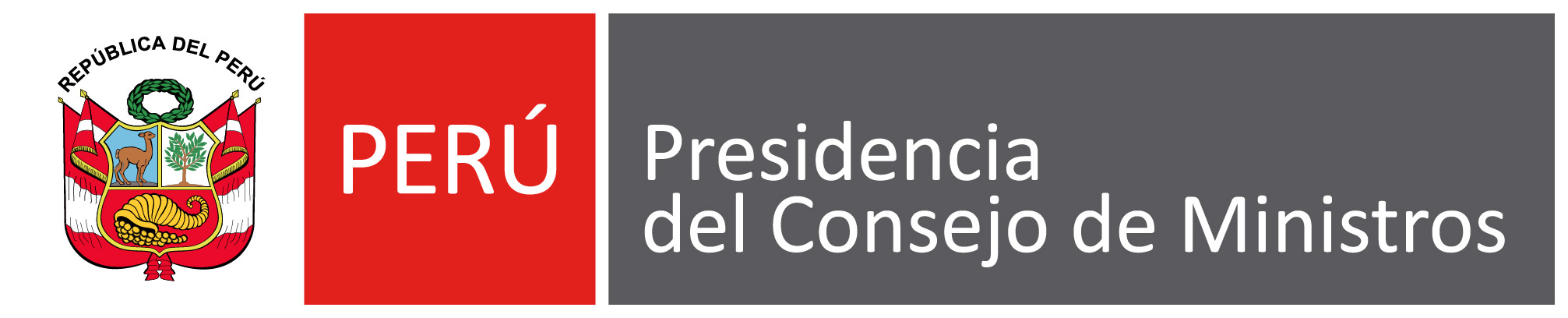 Chayllam
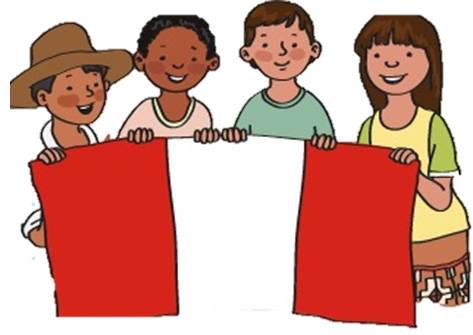